Verhaltenskodex
Schulung
Beschreibung
Der Verhaltenskodex legt grundlegende Leitlinien für Mitarbeiter, leitende Angestellte und Direktoren zur Tätigung von Geschäften unter Einhaltung von Verpflichtungen Ihres Unternehmens zu ethischem und rechtmäßigem Verhalten fest.
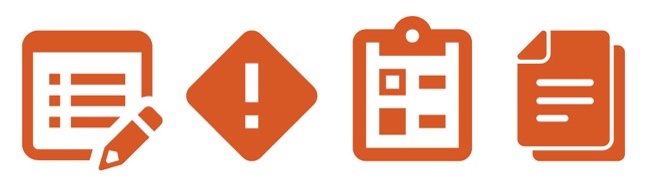 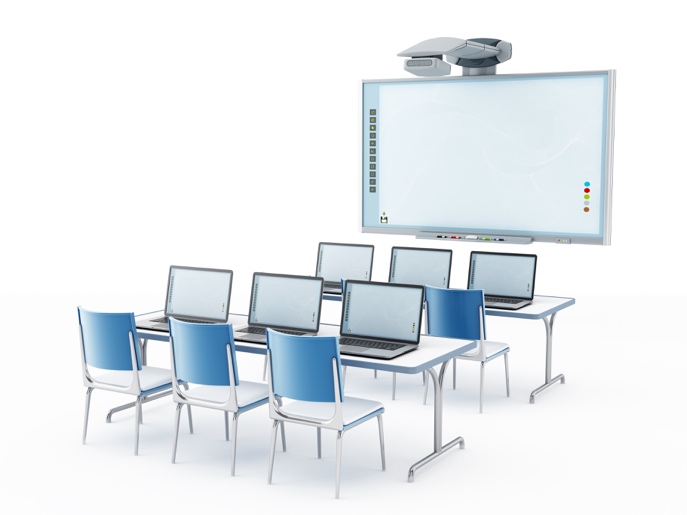 Inwiefern profitieren Sie davon?
Der Verhaltenskodex trägt dazu bei, dass Ihre Mitarbeiter Geschäfte auf ethische und rechtmäßige Weise tätigen. Er schafft mehr Vertrauen bei Ihren Geschäftspartnern und Stakeholdern.
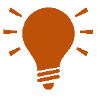 Anweisungen
Stellen Sie den Verhaltenskodex allen leitenden Angestellten, Direktoren und Mitarbeitern (einschließlich zum Zeitpunkt der Einstellung neuen Mitarbeitern) zur Verfügung.
Stellen Sie Ihren Mitarbeitern die Schulung zum Verhaltenskodex als Teil des Onboarding-Prozesses und regelmäßig zur Verfügung, damit sichergestellt ist, dass die Mitarbeiter ihre Pflichten und Verantwortlichkeiten im Zusammenhang mit  ihrem Verhalten verstehen.
Bewahren Sie Schulungsaufzeichnungen auf
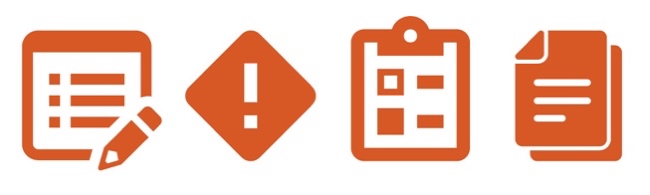 Andere zu berücksichtigende Dokumentation
Verhaltenskodex
Anwesenheitsliste
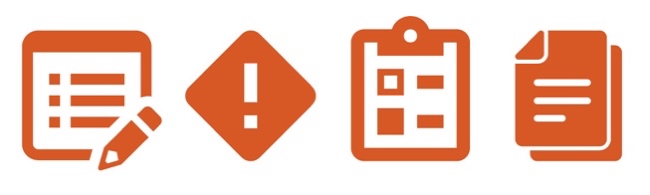 1
Verhaltenskodex
Einführung
Beschreibung
Der Verhaltenskodex etabliert Prinzipien, um Sie bei der Erfüllung Ihrer Pflichten und Verantwortlichkeiten anzuleiten und die  Einhaltung des Commitments des Unternehmens zu ethischem und rechtmäßigem Verhalten sicherzustellen.
Beschreibung
Commitment
3
Zuständigkeiten
Anwendbarkeit
Einführung
Commitment
Sie dürfen nicht im Rahmen Ihrer beruflichen Verpflichtungen gegen geltende Gesetze oder Vorschriften verstoßen und sich nicht an Fehlverhalten beteiligen, das den Ruf des Unternehmens oder seine Kunden- oder Drittbeziehungen gefährden könnte. 
Bestechungsgelder oder unangemessene Zahlungen sollten niemals angeboten, angefordert, bezahlt oder angenommen werden.
Beschreibung
Commitment
4
Zuständigkeiten
Anwendbarkeit
Einführung
Zuständigkeiten
Es liegt in Ihrer Verantwortung, den Verhaltenskodex zu verstehen und einzuhalten  und Meldung zu erstatten, wenn sie der Meinung sind, dass ein Verstoß gegen die Richtlinie oder das Gesetz vorliegen könnte (einschließlich Verstöße, die von Dritten gemeldet werden).
Beschreibung
Commitment
5
Zuständigkeiten
Anwendbarkeit
Einführung
Anwendbarkeit
Der Verhaltenskodex gilt für alle Führungskräfte, Direktoren und Mitarbeiter des Unternehmens (zusammen als „Mitarbeiter“ bezeichnet).
Beschreibung
Auf den folgenden Folien sind die Prinzipien beschrieben, die für alle Mitarbeiter gelten und von diesen eingehalten werden müssen.
Commitment
6
Zuständigkeiten
Anwendbarkeit
Grundlegende Richtlinien
Ein Interessenkonflikt tritt auf, wenn die privaten Interessen einer Person die Interessen des Unternehmens beeinträchtigen oder in irgendeiner Weise zu beeinträchtigen scheinen. Er kann auch entstehen, wenn ein Mitarbeiter, ein Direktor oder dessen Familienmitglied aufgrund seiner Position im Unternehmen unangemessene persönliche Vorteile erhält.
Für alle Mitarbeiter gelten folgende Anweisungen: 

Einhaltung von Gesetzen 
Das Unternehmen führt seine Geschäfte und Angelegenheiten in Übereinstimmung mit allen geltenden Gesetzen, Vorschriften und Bestimmungen sowie unter Einhaltung von ethischen Standards des Unternehmens.

Interessenkonflikt
Sie sollten einen Konflikt oder auch nur den Anschein eines Konflikts zwischen Ihren persönlichen Interessen, Ihren offiziellen Pflichten und den Interessen des Unternehmens vermeiden. Jeder potenzielle Interessenkonflikt sollte mit Ihrem Vorgesetzten besprochen werden.

Gerechter Handel
Alle Mitarbeiter werden gegenüber den Kunden, Lieferanten, Wettbewerbern und unabhängigen Prüfern des Unternehmens stets auf eine faire und transparente Art handeln und sich keinen unrechtmäßigen Vorteil verschaffen, ob durch Manipulation, Verschleierung von Tatsachen, Missbrauch privilegierter Informationen oder Falschdarstellung von Tatsachen.
Einhaltung von Gesetzen
Interessenkonflikt
Gerechter Handel
Marketing und Vertrieb
Berichterstellung und Erfassung von Informationen
Unzulässige Zahlungen
Zusammenarbeit mit Gesundheitsdienstleistern und Regierungsbeamten
7
Grundlegende Richtlinien
(Fortsetzung)
Für alle Mitarbeiter gelten folgende Anweisungen: 

Marketing und Vertrieb  
Das Unternehmen und seine Mitarbeiter stellen seine Produkte und Dienstleistungen präzise dar und erfüllen die geltenden gesetzlichen und rechtlichen Anforderungen für die Vermarktung und den Verkauf seiner Produkte und Dienstleistungen.

Erfassen und Melden von Informationen
Das Unternehmen und seine Mitarbeiter werden alle Informationen genau und ehrlich aufzeichnen und melden, und zwar rechtzeitig und in angemessener Ausführlichkeit.

Unzulässige Zahlungen 
Das Unternehmen wird Wertgegenstände, ob in Form von Bargeld oder Sachwerten, nicht in einer rechtswidrigen oder korrupten Absicht bereitstellen, um sich einen unangemessenen Vorteil zu verschaffen.

Zusammenarbeit mit Gesundheitsdienstleistern und Regierungsbeamten
Alle finanziellen Zahlungen oder Ausgaben, die im Namen von Gesundheitsdienstleistern und Regierungsbeamten (Mahlzeiten, Reisen usw.) anfallen, erfolgen in Übereinstimmung mit geltenden Gesetzen und Vorschriften, unterstützt durch legitime und klar definierte Bedürfnisse und transparente Dokumentation. 
Das Unternehmen darf nur Gesundheitsdienstleister/Regierungsbeamte beauftragen, deren Fachwissen und Erfahrung angesichts der geschäftlichen Notwendigkeit angemessen sind.
Einhaltung von Gesetzen
Interessenkonflikt
Gerechter Handel
Marketing und Vertrieb
Berichterstellung und Erfassung von Informationen
Unzulässige Zahlungen
Zusammenarbeit mit Gesundheitsdienstleistern und Regierungsbeamten
8
Einhaltung des Verhaltens-
kodex
Es liegt in Ihrer Verantwortung, den Verhaltenskodex zu verstehen und einzuhalten und Meldung zu erstatten, wenn Sie der Meinung sind, dass ein Verstoß gegen die Richtlinie oder das Gesetz vorliegen könnte (einschließlich Verstöße, die von Dritten gemeldet werden).
Berichterstattung
Alle Vorfälle, Risiken oder Probleme, die gegen den Verhaltenskodex verstoßen, müssen unverzüglich dem für den Mitarbeiter, die zuständige Abteilung oder die Betriebseinheit zuständigen Manager gemeldet werden.
Die Meldung kann anonym erfolgen, wenn dies nach lokalem Recht zulässig ist, und unterliegt keinerlei Vergeltungsmaßnahmen.


Kündigung
Bei Nichtbeachtung des Verhaltenskodex drohen Disziplinarmaßnahmen bis hin zur Beendigung des Arbeitsverhältnisses, sofern dies angemessen ist.
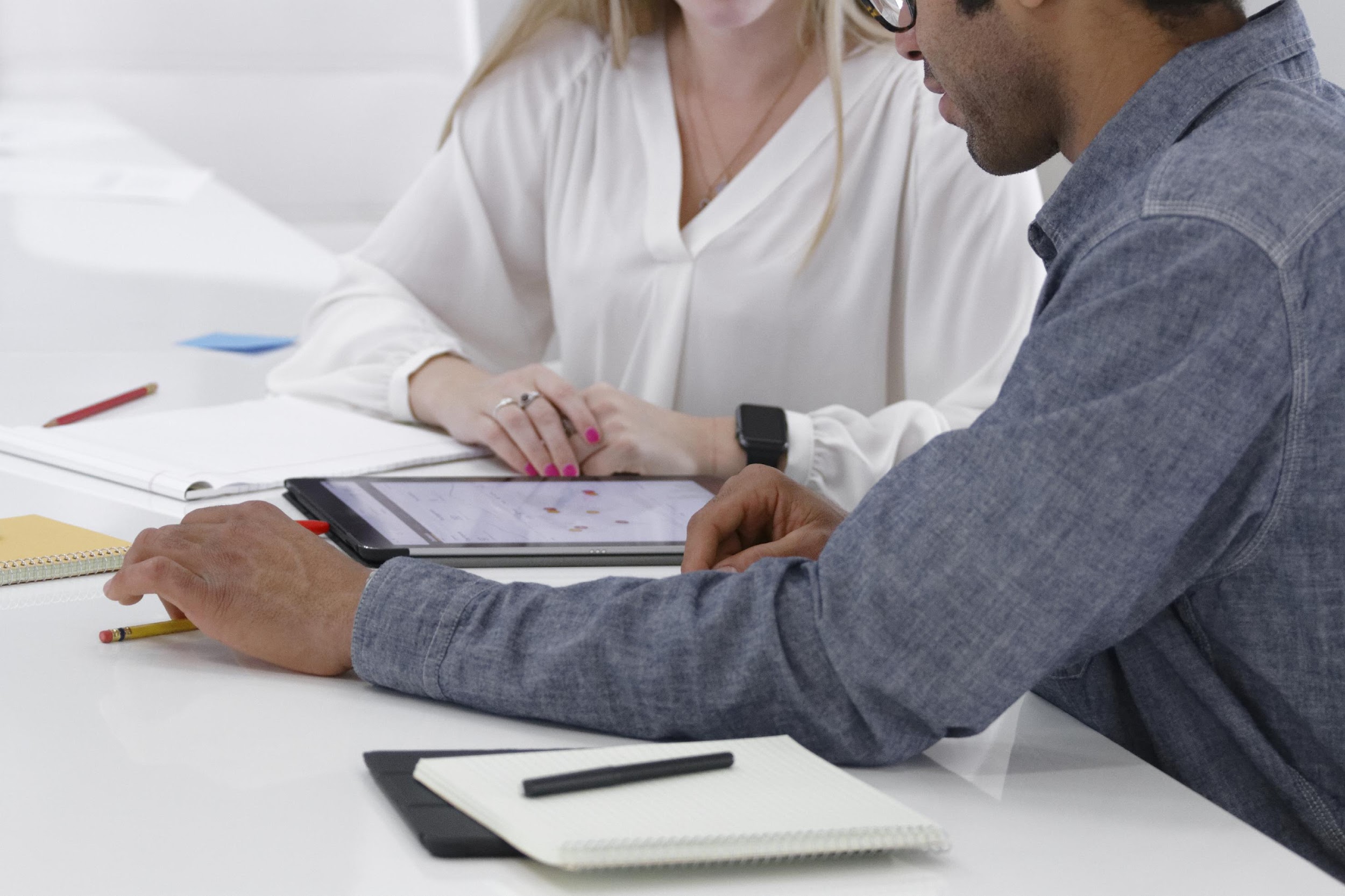 9